Adjustments to Income
Pub 4012 – Tab E
Pub 4491 –Lesson 18
[Speaker Notes: Release 2 notes
#4 Added reference to education benefit lesson
#11-12 S-E health insurance deduction reworked to make clearer
#15-16 Added examples]
Adjusted Gross Income
Total Income 
minus Adjustments 
=
Adjusted Gross Income (AGI)
2
NTTC Training – TY 2018
Intake Booklet
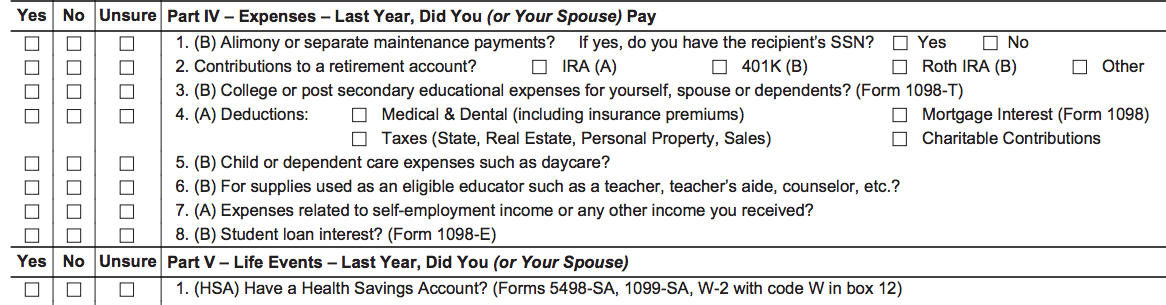 3
NTTC Training – TY 2018
[Speaker Notes: Alimony deduction
IRA contribution/deduction

Educator expense
Student loan interest deduction
HSA deduction (HSA certification)]
In-Scope Adjustments
Self-employed health insurance
Early withdrawal penalty
Alimony paid
IRA contributions
Student loan interest 
Jury duty pay to employer
Educator expenses
Certain business expenses – if military certified
Health savings account – if HSA certified
Moving expenses - if military certified
Self-employment tax
4
NTTC Training – TY 2018
[Speaker Notes: Refer to Slide set 30 Education benefits for the tuition and fees deduction, if extended]
Educator Expenses
Up to $250 for per educator
classroom materials or 
professional development
Must be K–12 teacher, counselor, principal or aide
Must work in a school at least 900 hours during school year
5
NTTC Training – TY 2018
Military Returns
Counselor and reviewer must be certified in Military
Form 2106 used to claim reservist’s expenses as an allowable adjustment to income
Form 3903 used to claim allowable moving expenses
Refer to Pub 4491 Lesson 19
6
NTTC Training – TY 2018
Health Savings Accounts
Optional HSA certification required by Counselor and Reviewer
Refer to Health Savings Account lesson
7
NTTC Training – TY 2018
Deduction for Self-Employment Tax
SE Tax is Social Security and Medicare tax for self-employed  
Adjustment based on tax shown on Schedule SE
Schedule SE generated from Schedule C
TaxSlayer handles automatically
8
NTTC Training – TY 2018
Self-Employed Health Insurance
Self-employed health insurance deduction in scope
2018 and all open years (by amendment)
Applies to returns with Schedule C profit
Return out of scope for taxpayers entitled to premium tax credits (PTC)
9
NTTC Training – TY 2018
[Speaker Notes: This is newly in scope – and can be applied to prior years via an amended return
If a Counselor prepares a return with a Schedule C, they should be well versed in the self-employed health insurance deduction

SE health insurance deduction is circular when PTC is involved and may require up to three recalculations]
Self-Employed Health Insurance
Includes health insurance coverage for
Taxpayer
Spouse
Dependents
Child under 27 (as of year end) even though not the taxpayer’s dependent
“Child” includes stepchild, adopted child or foster child
10
NTTC Training – TY 2018
Self-Employed Health  Insurance
Pub 535 page 20
Qualifying insurance includes
Health insurance
Medicare – can be paid by taxpayer or spouse when filing MFJ
Dental, vision, supplemental, limited coverage, etc.
Long-term care (LTC) insurance
Health coverage can be in name of the individual* for in-scope returns
*Individual can be taxpayer, spouse, dependent, or child
Satisfies requirement that it be “established under the trade or business”
11
NTTC Training – TY 2018
Self-Employed Health Insurance
The taxpayer (sole proprietor) cannot be eligible for subsidized coverage
From any employer: own, spouse’s, dependent’s, or child’s
Prior employers do not count
Premiums paid for retiree or COBRA coverage qualify
Reduce for PSO exclusion, if any
Test LTC plan separately from other employer health plan offers to determine whether subsidized
E.g. if LTC is not subsidized, can claim its cost even though taxpayer (sole proprietor) eligible for subsidized medical coverage
Spouse (if not a proprietor of the business), dependent or child’s coverage can be subsidized
12
NTTC Training – TY 2018
[Speaker Notes: Eligible if not subsidized by an employer of the taxpayer, spouse, dependent, or child under the age of 27

LTC deduction limited by age on Sch A and also for SE health insurance deduction.]
Self-Employed Health Insurance Deduction Limit
Pub 4012 Tab E
Maximum self-employed health insurance deduction is limited to net profit shown on Schedule C reduced by self employment tax deduction (1/2 of SE tax)
Not reduced for anything else
See NTTC-modified Pub 4012 for TaxSlayer input
13
NTTC Training – TY 2018
Self-Employed Health Deduction Example
Schedule C profit: $10,000
Health premium: $2,500
LTC premium: $1,200 (fully allowed base on age)
SE tax deduction $706 (1/2 of $1,413)
SE health deduction limit is $9,294 ($10,000 - 706)
Deduct is $3,700 ($2,500 + 1,200)
14
NTTC Training – TY 2018
Self-Employed Health Deduction Example
Schedule C profit: $3,800
Health premium: $2,500
LTC premium: $1,200 (fully allowed base on age)
SE tax deduction $268 (1/2 of $537)
SE health deduction limit is $3,532 ($3,800 - 268)
Deduct is $532
Remaining $168 can be itemized on Schedule A
15
NTTC Training – TY 2018
Early Withdrawal Penalty
Penalty for withdrawal of funds from time deposits, such as CDs
Reported on 1099-INT or 1099-OID
Enter in TaxSlayer interest income section
16
NTTC Training – TY 2018
Alimony Paid
Pub 4012 Tab E
Must be alimony 
Must be under divorce or separation decree
Must provide recipient’s Social Security number
Child Support not deductible
Law changes for 2019 (not 2018)
17
NTTC Training – TY 2018
Alimony
Alimony treatment for new or modified* orders after December 31, 2018
Alimony paid not deductible
Alimony received not taxable
Not compensation for IRA purposes
Alimony under existing orders are grandfathered
Alimony payments continue to be deductible
Alimony received continues to be taxable
Compensation for IRA purposes  
*Modification must specify that new rules intended to apply
18
NTTC Training - TY2018
[Speaker Notes: Modified orders will apply new law if stated in the modification]
IRA Contribution
Two main concepts 
Do not confuse terms
Allowable contribution
Limits yearly amount put into IRA
Allowable deduction
Limits deductible amount on return
19
NTTC Training – TY 2018
IRA Contribution
Allowable contribution can never be more than taxable compensation 
Taxable W-2 income, self-employment income, and alimony
Not interest, dividends, pensions, scholarships, unemployment, Social Security or rental income
Use combined compensation for limit if filing MFJ
Nonworking spouse IRA eligible
20
NTTC Training – TY 2018
[Speaker Notes: New alimony orders in 2019 not eligible IRA compensation]
IRA Contribution
Contribution age limits
Traditional IRA – under 70½ end of year
Roth IRA– no age limit
New Provision
Roth IRA conversion cannot be undone later
IRA contribution can still be recharacterized from traditional to Roth or vice versa
21
NTTC Training – TY 2018
[Speaker Notes: MyRA arrangements no longer available]
IRA Limits
Contribution and deduction limit
$5,500 ($6,500 if age 50 or over)
For each taxpayer and spouse
If more than one IRA, allowable contribution amount applies to all IRAs (including Roths)
May need to manually check that total Roth and traditional IRA contributions do not exceed the contribution limit
22
NTTC Training – TY 2018
IRA Limits
If taxpayer or spouse participates in an employer’s plan and/or AGI is too high 
Some or all of traditional IRA contribution may be nondeductible
Allowable contribution in excess of deduction becomes basis in the IRA (Form 8606)
23
NTTC Training – TY 2018
Non-Deductible Traditional IRA Contributions
Current year nondeductible contributions
TaxSlayer adds Form 8606 to the return
Form 8606 in prior year return
Update even if no current year distribution or added basis
Need to track basis year-to-year
24
NTTC Training – TY 2018
[Speaker Notes: Very important to advise taxpayers to keep track of 8606. If lost, basis in traditional IRA lost and IRA becomes fully taxable]
IRA Contribution
Contributions for current year can be made until April due date of the return
Taxpayer designates contribution year to Trustee
25
NTTC Training – TY 2018
[Speaker Notes: If taxpayer makes contribution in 2019 be sure to indicate whether contribution is for 2018 or 2019.]
Roth IRA Contribution
Enter Roth contributions on Form 8880 for retirement credit
Later lesson
Note: Roth IRA contribution is not deductible and will not show on tax return
26
NTTC Training – TY 2018
[Speaker Notes: Advise taxpayers to keep record of all Roth contributions (basis in Roth) in case of early distributions]
IRA Contribution Limits
No Roth contribution allowed when MAGI over  
$196,000 for MFJ or qualifying widow(er)
$10,000 for MFS and lived with spouse any time during the year
$133,000 other filing statuses
Any contribution is an excess contribution
27
NTTC Training – TY 2018
[Speaker Notes: Whether employer plan participant or not is  irrelevant]
IRA Contribution Limit
TaxSlayer does not compute an excess contribution
Check total contributions (traditional and Roth) versus total compensation and maximum amount for age
28
NTTC Training – TY 2018
Excess IRA Contribution
Pub 590-A
Taxpayers making excess contribution
Have until due date of the return to withdraw excess amount
Subject to 6% penalty each year until remedied 
Return is out of scope
29
NTTC Training – TY 2018
Student Loan Interest
Interest paid on qualified student loan for post secondary education expenses
Qualified loan:
Expenses of taxpayer, spouse, or dependent when loan originated
For education expenses paid within reasonable time since loan was opened
For education provided when student enrolled at least ½ time in degree program
30
NTTC Training – TY 2018
[Speaker Notes: “Reasonable time” not defined by IRS]
Student Loan Interest
Qualified Loan (cont.)
Loan cannot be from relative
Taxpayer cannot file MFS
Taxpayer not a dependent on someone else’s return
Loan cannot be from qualified retirement plan
Taxpayer must be liable for the loan
31
NTTC Training – TY 2018
Student Loan Interest
Maximum $2,500 per year
Phases out as AGI increases
Input from Form 1098-E 
Taxpayer’s records if no Form 1098-E was issued
No 1098-E if less than $600
32
NTTC Training – TY 2018
Jury Duty Pay
Situation:
Taxpayer serves on jury duty and gets paid
Also paid by employer
Employer may require employee to turn over jury duty pay
Report jury duty income as other income
Claim deduction for jury duty pay turned over to employer as an adjustment to income
33
NTTC Training – TY 2018
Adjustments – Quality Review
Confirm accuracy of all adjustments
Compare with Intake Booklet
Compare with last year’s return
View all forms to verify no new forms generated
34
NTTC Training – TY 2018
Exit Interview
Remind taxpayer to fund 2018 IRA prior to April due date
Make a big note on documents envelope
35
NTTC Training – TY 2018
Adjustments to Income
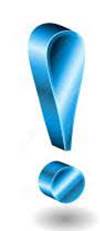 Comments
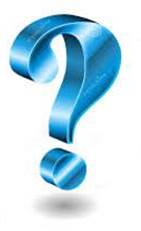 Questions
36
NTTC Training – TY 2018